United Curriculum
Primary Art & Design
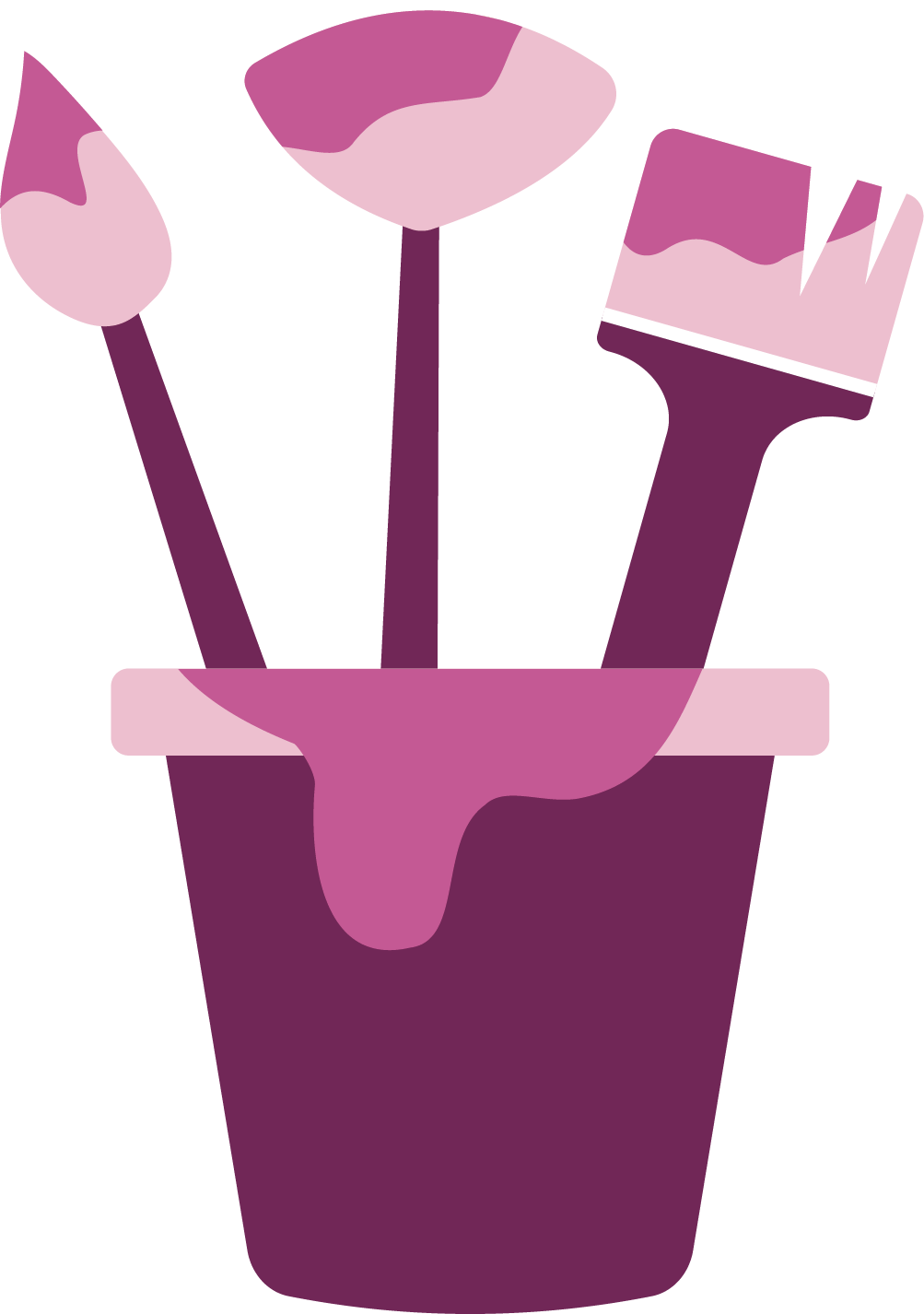 Schools are free to adapt, edit and publish any information from this pack on their school websites.
United Curriculum Principles: Art & Design
The United Curriculum for Art provides all children, regardless of their background, with:
Entitlement
Regardless of their starting point, the curriculum allows pupils to produce creative work, to explore ideas and develop the confidence to excel in a broad range of artistic techniques. All pupils will learn about artists and cultures from across history and across the world.  
Coherence
Taking the National Curriculum as its starting point, the curriculum is sequenced from Early Years to Key Stage 3 and beyond so that pupils gradually develop and build their practical knowledge, including the formal elements, the use of a range of materials in two and three dimensions, and the techniques required to produce artwork. Theoretical and disciplinary knowledge is sequenced so that pupils build a deeper understanding across key stages.
Mastery
All pupils will be explicitly taught about the formal elements – colour, form, line, pattern, shape, texture and tone – and other aspects of art knowledge in small steps. Pupils will revisit, develop and apply their skills with increasing technical proficiency.
Adaptability
Our art curriculum is designed to give teachers flexibility, allowing them to select and adapt resources for their specific context. Schools are encouraged to bring it to life for their pupils by supplementing it with artists from their local area. In Key Stage 3, schools should select outcomes, materials and skills focus for units based on local context and teacher expertise.
Representation
The Art curriculum provides children with the opportunity to explore historical and contemporary artists and artworks, who represent their own and others’ cultures, values and beliefs. We will explore the context in which the art was produced, and consider the full breadth of human experience and expression through art. 
Education with Character
We aim to build and maintain pupils’ confidence in their ability as artists to create. The curriculum will develop aspects of character such as resilience, confidence and risk taking. Through the curriculum, pupils are given opportunities to share, reflect and learn about each other’s experiences whilst recognising the things we have in common.
United Curriculum: Art & Design
Science Detectives
Pattern & Pumpkins
Year
1
Year
4
Where We live
Watercolour Tropical Rainforest
Drawing My Favourite Things
Spring inOur Step
I am an Artist
Mythology
Clay Fairy Tales
Paper Sculpture
Year 5
N 3/4
Key Stage 3
My Heroes
Marvellous Me /
Look at Me
Illustrations & Narrative Art
Art & Identity
Me & My World
The Natural World
Why Do We Make Art?
It’s Getting Cold / Bears
Displacement / Challenges
Year 2
Year 3
R
Journeys
Recycled Materials Installation
All Creatures Great & Small
1/2
Polar Express / Special Days
Pattern & Sculpture
Our School
Painting Water
Once Upon a Time
1/2
Year
6
Colour
& Tone
United Curriculum: Art & Design
NB: The artists suggested in each unit provide quality examples of practical knowledge and provide exposure to artists from across history from diverse backgrounds. However, you could supplement and replace these artists where appropriate with those from your local area.
Progression in Practical Knowledge
Primary colours are red, blue and yellow. They cannot be mixed from other colours.
Secondary colours are green, orange and purple. They are mixed from primary colours.
The appearance of secondary colours can vary according to the amount of each primary colour used to mix it.
Formal Elements
Colour
Earthy colours are reds, browns, oranges (colours of earth).
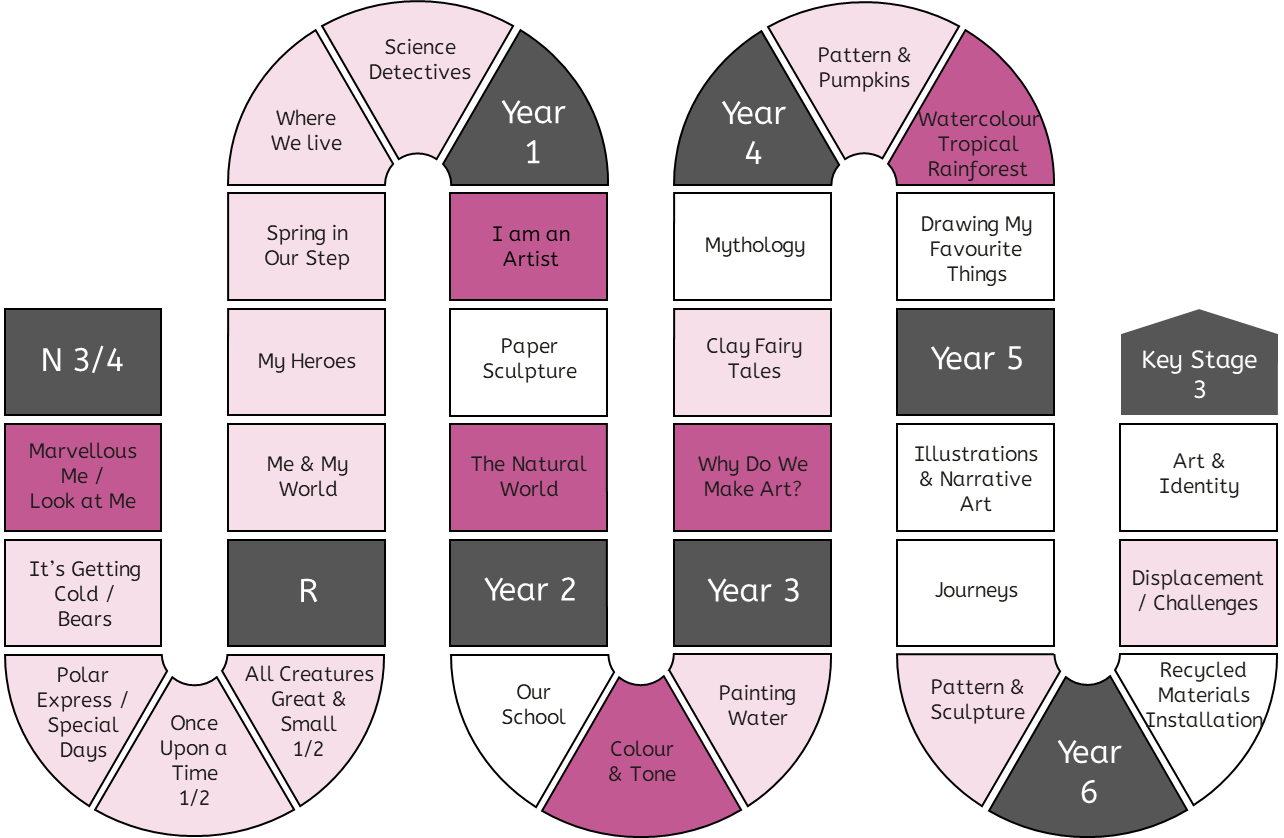 Tone
Tertiary colours are red-orange, yellow-orange, yellow-green, blue-green, blue-purple, red-purple. They are mixed from one primary and one secondary colour.
Line
Use colours that are representative of real objects and how I feel.
Form
Space
Shape
Pattern
Texture
Control of Materials
Prior knowledge of colour is explicitly reviewed in units across EYFS-KS2.
Mark Making
Painting
Drawing
Printing
Sculpture
Artists can change the way a colour looks by making tints (adding white), tones (adding grey) and shades (adding black).
Warm colours are red, orange and yellow. Cool colours are blue, purple and green.
Colours can be used to represent emotions. For example, red can represent anger and blue can represent sadness.
Digital
Mixed Media
Progression in Practical Knowledge
Doing the same thing with different materials - like pencil, fineliner, biro, felt tip - can create a different tone.
Shadows are an area of darkness that can be created by a sculpture or other 3D object.
Tone is about light and dark in an artwork. A strong tone means there is a big difference (contrast) between the light and the dark areas.
Formal Elements
Colour
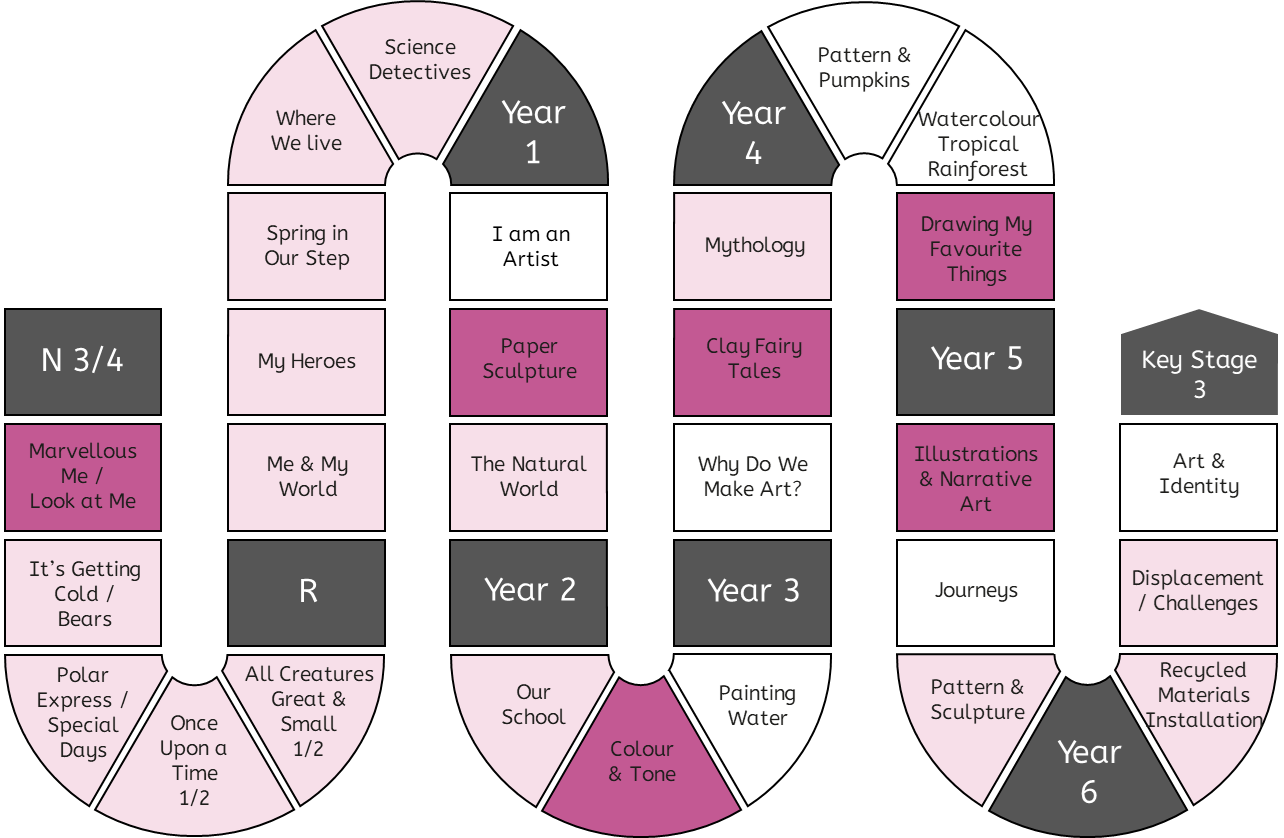 Tone can be created using the same pencil by pressing harder or lighter.
Tone
Line
Explore mark making with different materials and using different pressure to create lighter and darker marks.
Form
Tone can be created using different grades of pencil.
Space
Shape
Pattern
Texture
Control of Materials
Prior knowledge of tone is explicitly reviewed in units across EYFS-KS2.
Mark Making
Painting
Drawing
Printing
Sculpture
Tone can be created using white pens and pencils, which highlight areas of the artwork.
Linear shading is a method of creating tone, often with a pen.
Examples of linear shading include hatching, cross hatching and contoured hatching.
Manipulate shadows using torches to create a different tone.
Digital
Mixed Media
Progression in Practical Knowledge
A line is a mark made on a surface that joins different points. 
Lines can vary in length, width, direction and shape.
Doing the same thing with different materials - like pencil, crayon, pens, charcoal - can create different lines.
A continuous line drawing is one where the pencil does not leave the page.
Formal Elements
Colour
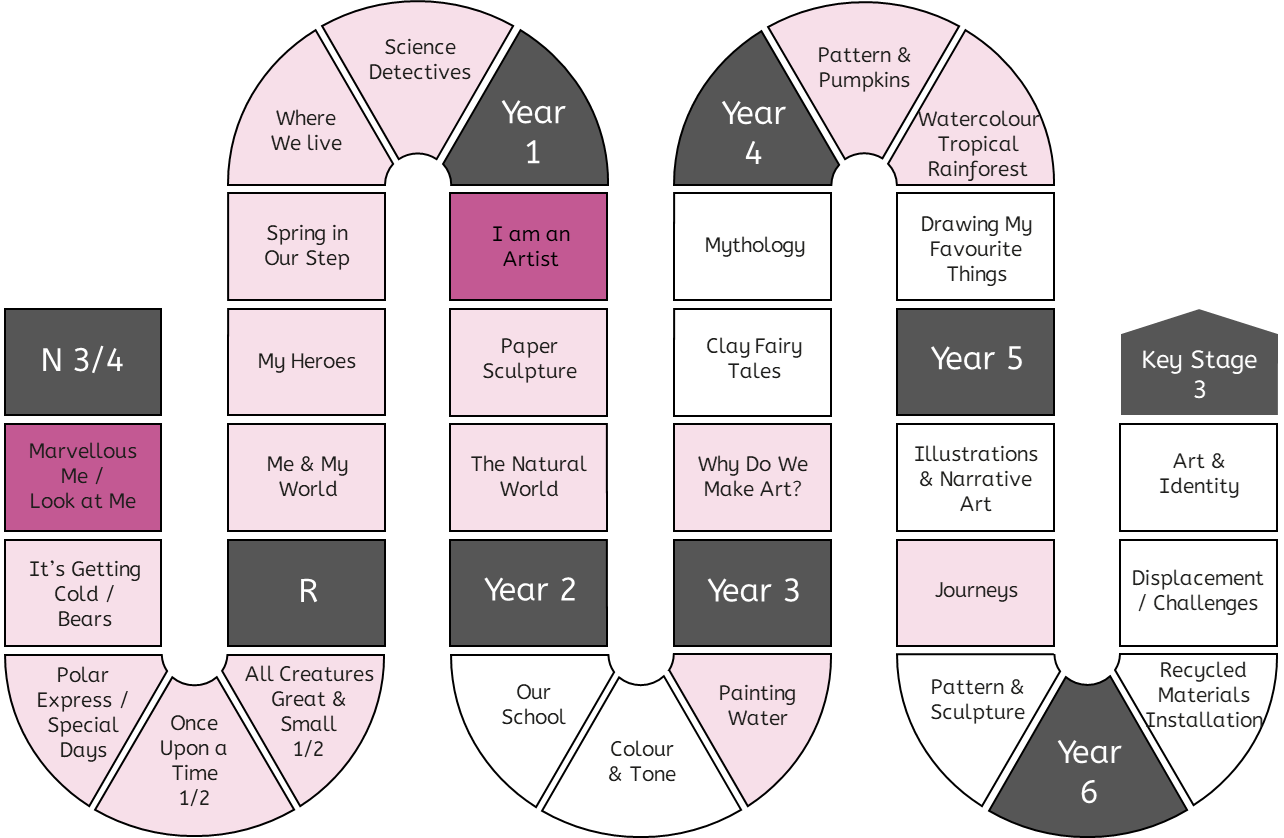 Tone
Prior knowledge of line is explicitly reviewed in units across EYFS-KS2.
Line
Form
Make marks including lines and closed shapes.
Space
Shape
Pattern
Texture
Control of Materials
Mark Making
Painting
Drawing
Printing
Sculpture
Digital
Mixed Media
Progression in Practical Knowledge
A form is something that you can view from all sides [it is 3D].
A form can be created as a sculpture.
Formal Elements
Colour
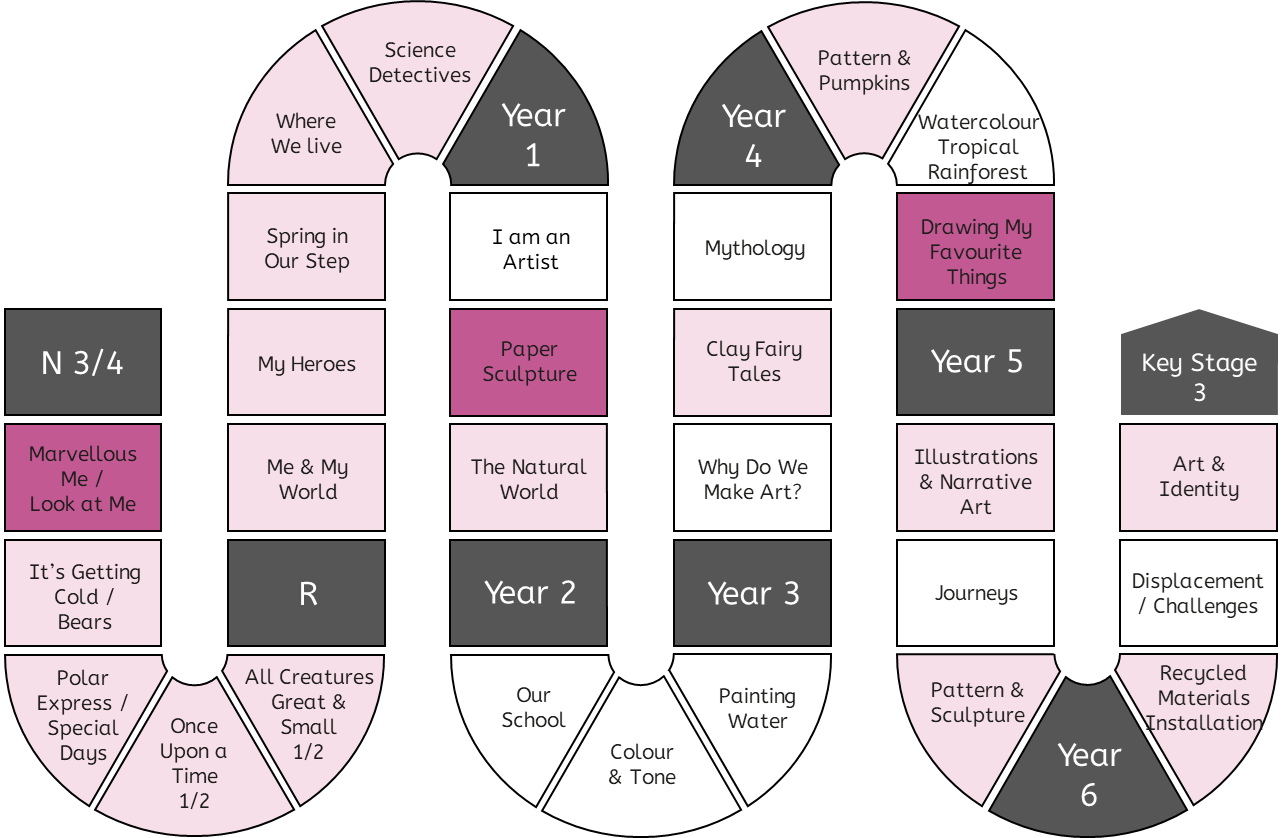 Tone
Line
A form can be represented using tone in a 2D artwork.
Form
Make 3D sculptures in junk modelling.
Space
Shape
Pattern
Texture
Control of Materials
Mark Making
Painting
Drawing
Printing
Sculpture
Digital
Prior knowledge of form is explicitly reviewed in units across EYFS-KS2.
Mixed Media
Progression in Practical Knowledge
Space is an area around an object. Space is created when you make a 3D sculpture (e.g. the gap between two parts of the sculpture).
Formal Elements
Colour
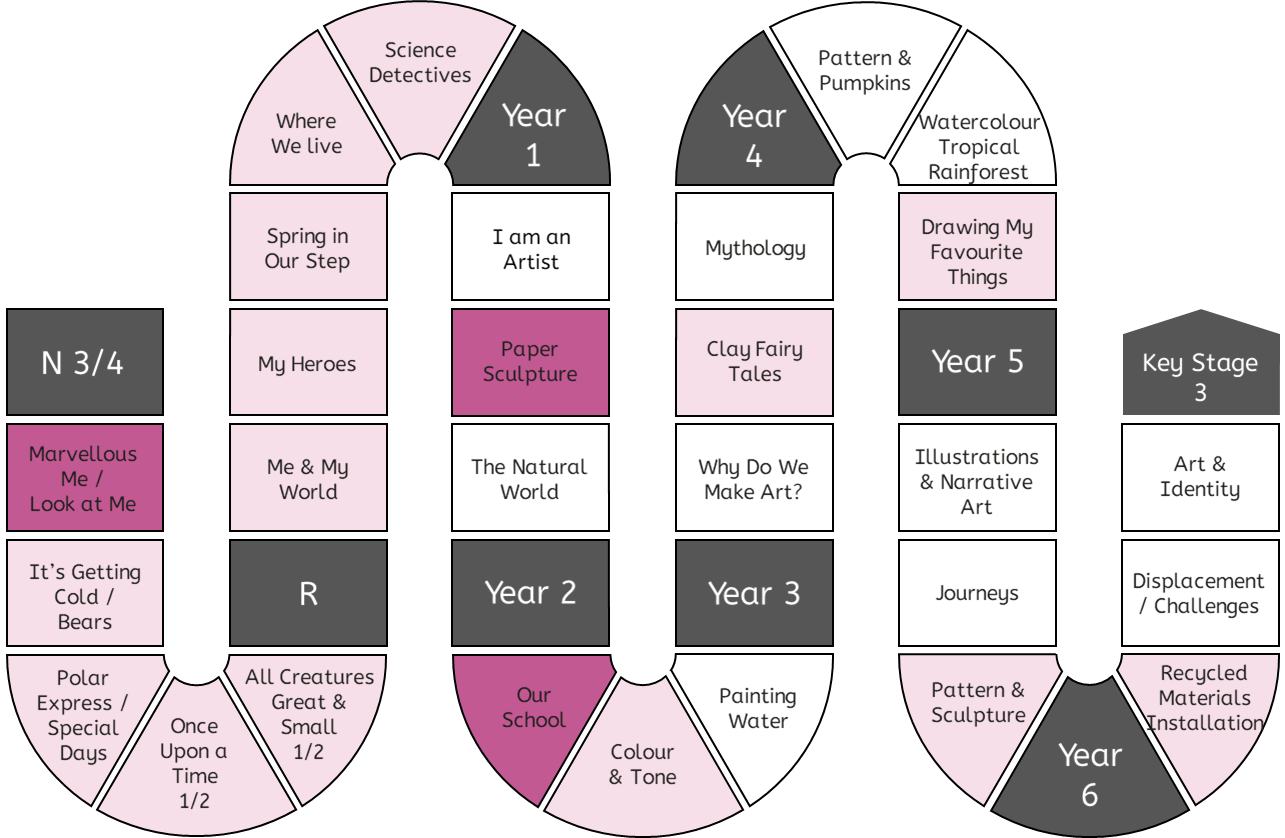 Tone
Line
Form
Implicitly create space when junk modelling.
Space
Shape
Pattern
Texture
Control of Materials
Mark Making
Painting
Drawing
Printing
Sculpture
Space can be found around existing objects and used to create art.
Digital
Prior knowledge of space is explicitly reviewed in units across EYFS-KS2.
Mixed Media
Progression in Practical Knowledge
Drawing can be about representing flat [2D] objects using [2D] shapes on paper.
Formal Elements
Colour
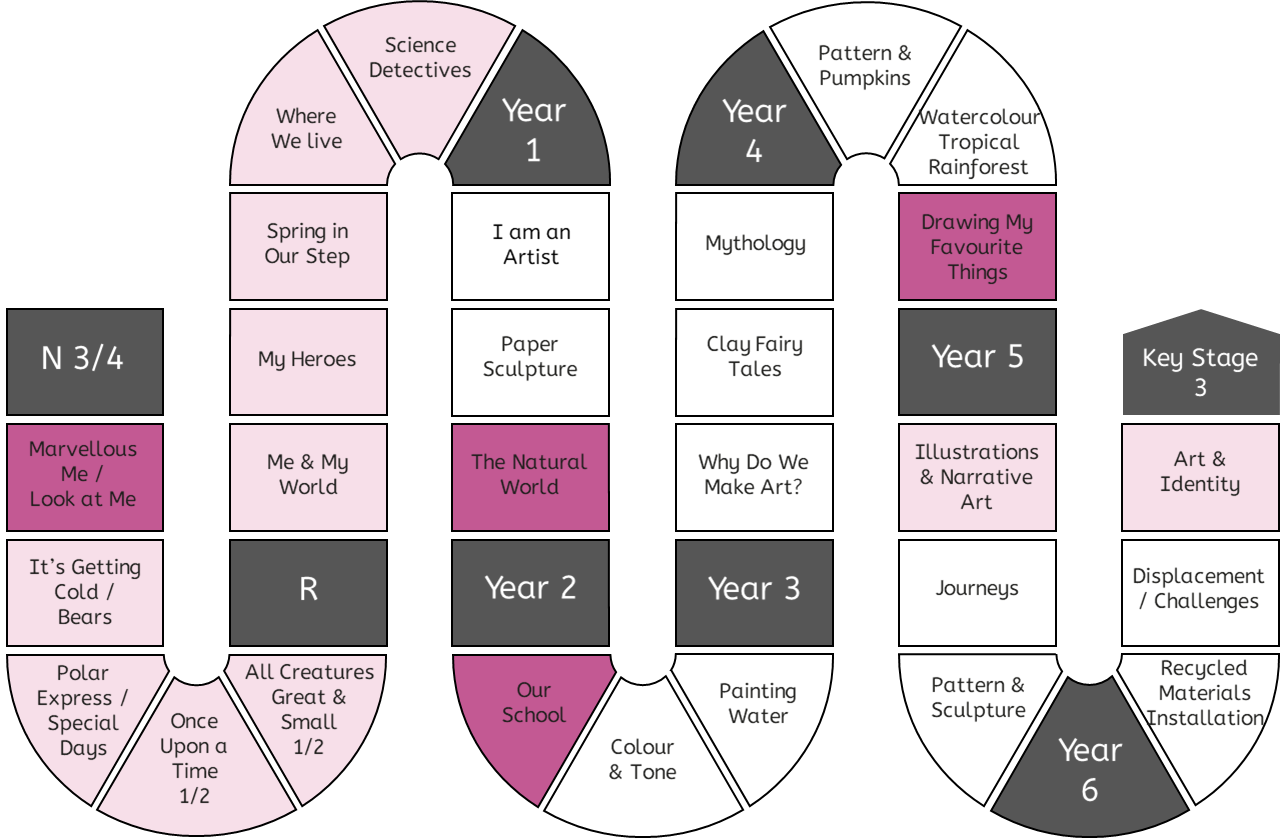 Tone
Drawing can be about representing 3D forms with 2D shapes on paper (a 2D surface).
Line
Form
Select items in junk modelling based on their shape.
Space
Shape
Pattern
Texture
Control of Materials
Mark Making
Painting
Drawing
Printing
Sculpture
Digital
Shapes can be found in existing objects and used to create art.
Prior knowledge of shape is explicitly reviewed in units across EYFS-KS2.
Mixed Media
Progression in Practical Knowledge
Patterns can be created with a series of repeated marks like dots and lines.
Formal Elements
Colour
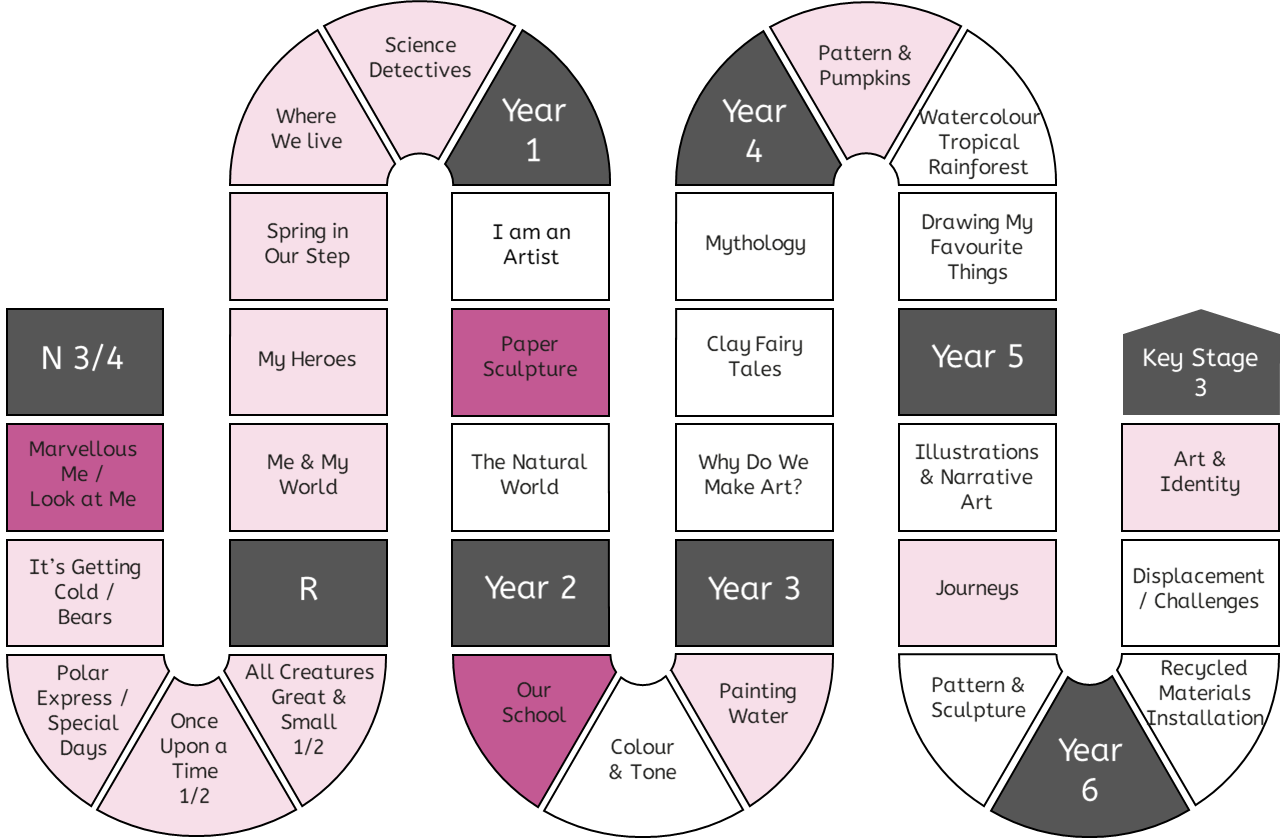 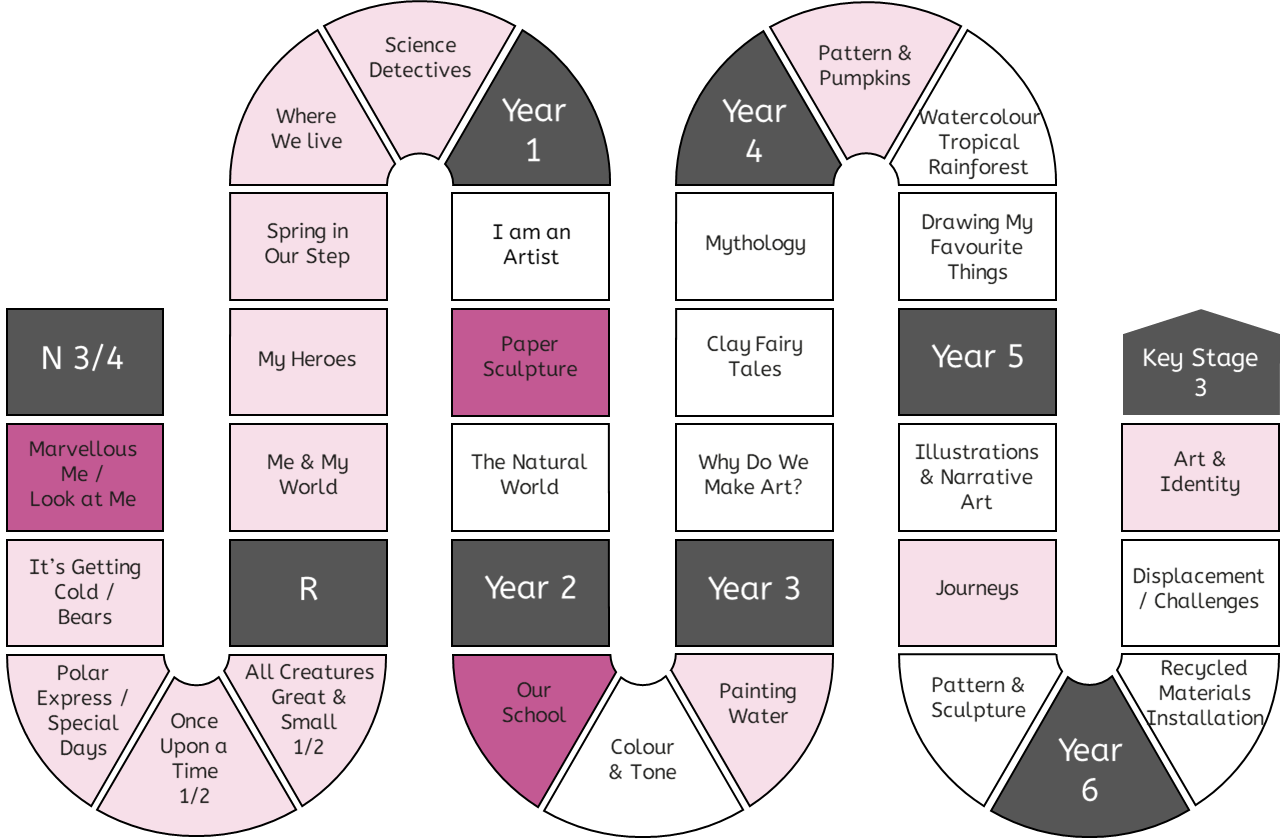 Tone
Prior knowledge of pattern is explicitly reviewed in units across EYFS-KS2.
Line
Form
Create patterns when making marks. Describe patterns.
Space
Shape
Pattern
Texture
Control of Materials
Mark Making
Painting
Drawing
Printing
Sculpture
Identify patterns in the world around us.
Digital
Mixed Media
Progression in Practical Knowledge
Formal Elements
Colour
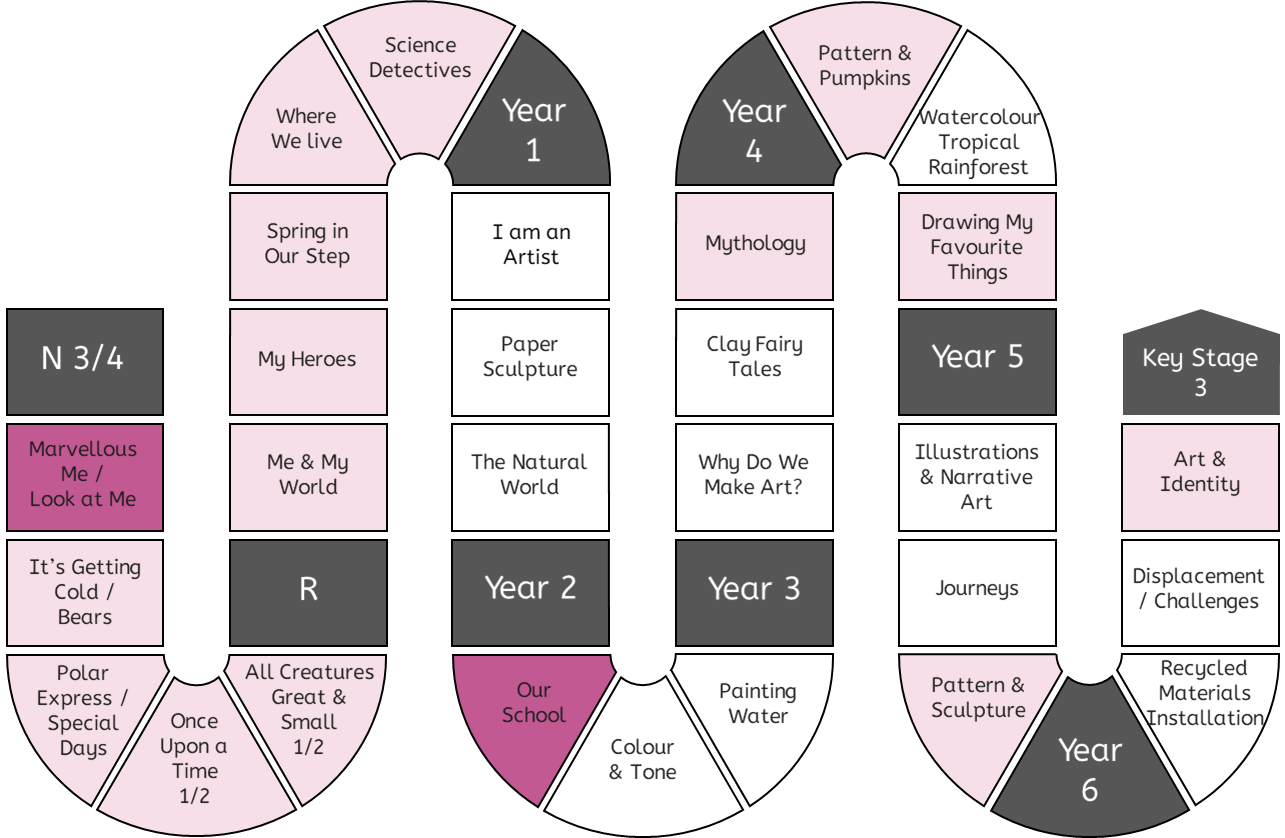 Tone
Line
Prior knowledge of texture is explicitly reviewed in units across EYFS-KS2.
Form
Describe how materials feel using words like rough and smooth.
Space
Shape
Pattern
Texture
Control of Materials
Mark Making
Painting
Drawing
Printing
Sculpture
Digital
Texture is how something feels. Artists can make art that tells us how something might feel, without us having to touch it.
Mixed Media
Progression in Practical Knowledge
Formal Elements
Focus on wax crayons.
Focus on pencils and paintbrushes.
Focus on pens and pencils.
Colour
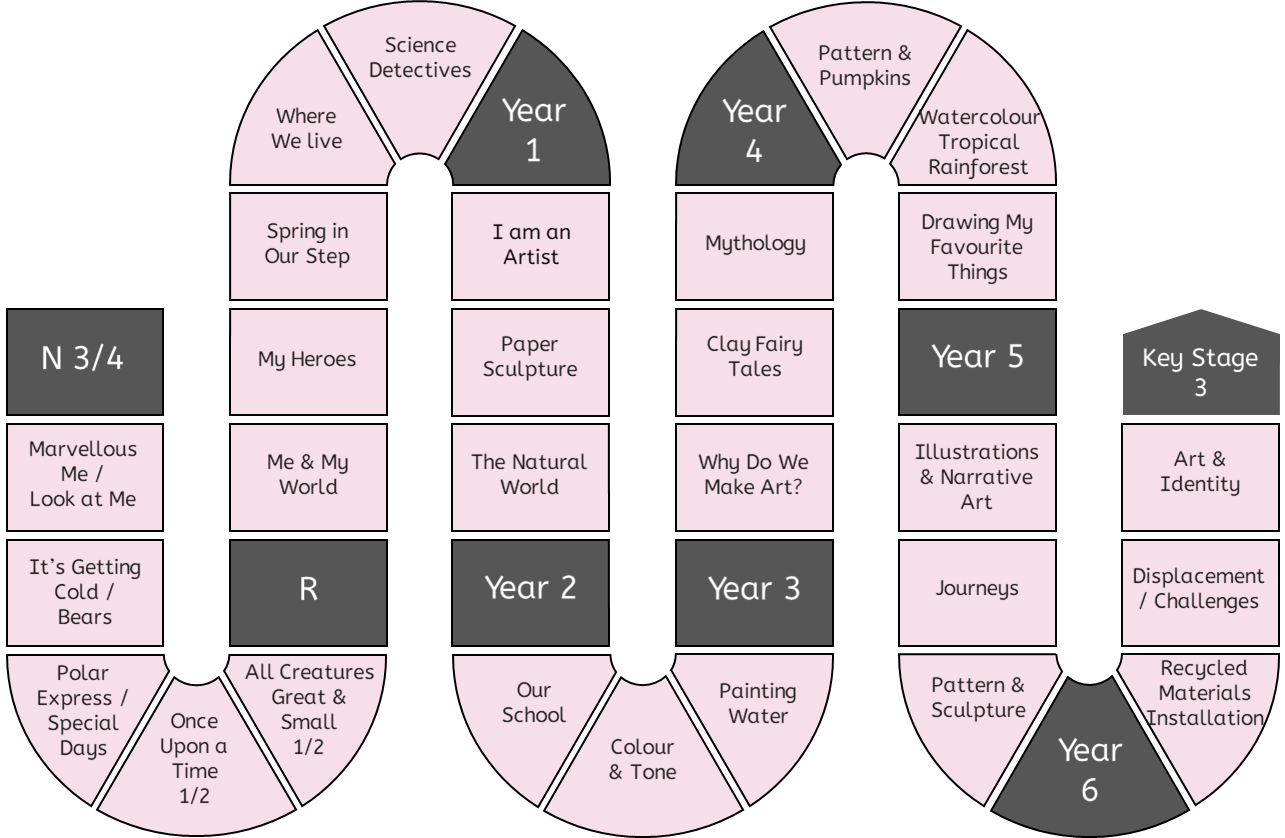 Tone
Use mark-making tools with a palmer grasp or digital pronate grasp.
Use mark-making tools with a static tripod grip.
Line
Form
Space
Focus on pens.
Shape
Pattern
Texture
Control of Materials
Mark Making
Painting
Drawing
Printing
Sculpture
Focus on chalk pastels.
Mark making tools are used in every unit. Examples have been included to show the range of mark-making tools that are used EYFS-KS2.
Focus on using crayons on their side to create rubbings.
Digital
Use mark-making tools with a dynamic tripod grip.
Mixed Media
Progression in Practical Knowledge
Use poster paints.
Use wax resist technique with watercolour paints.
Mix colours using watercolour paints on the page (not in a palette).
Use a flat wash brushstroke with watercolour paint.
Formal Elements
Colour
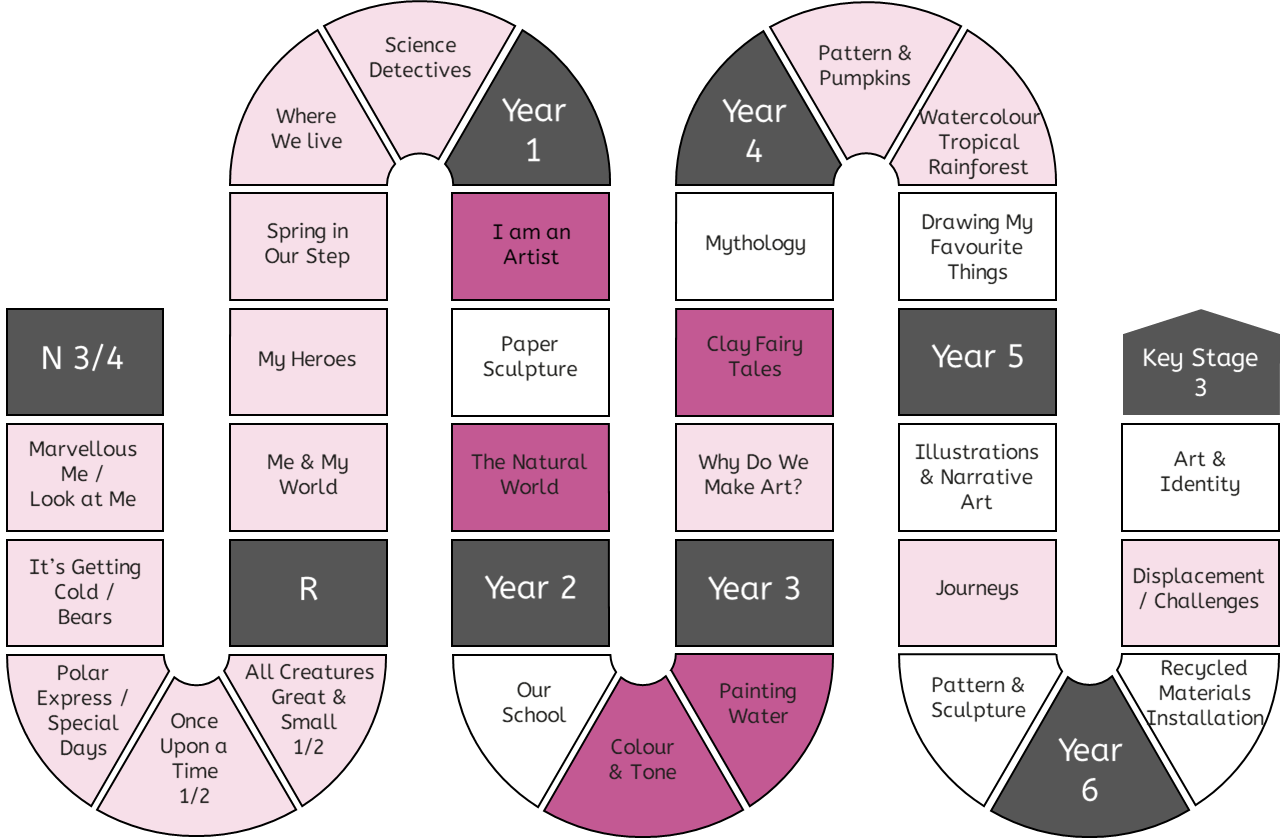 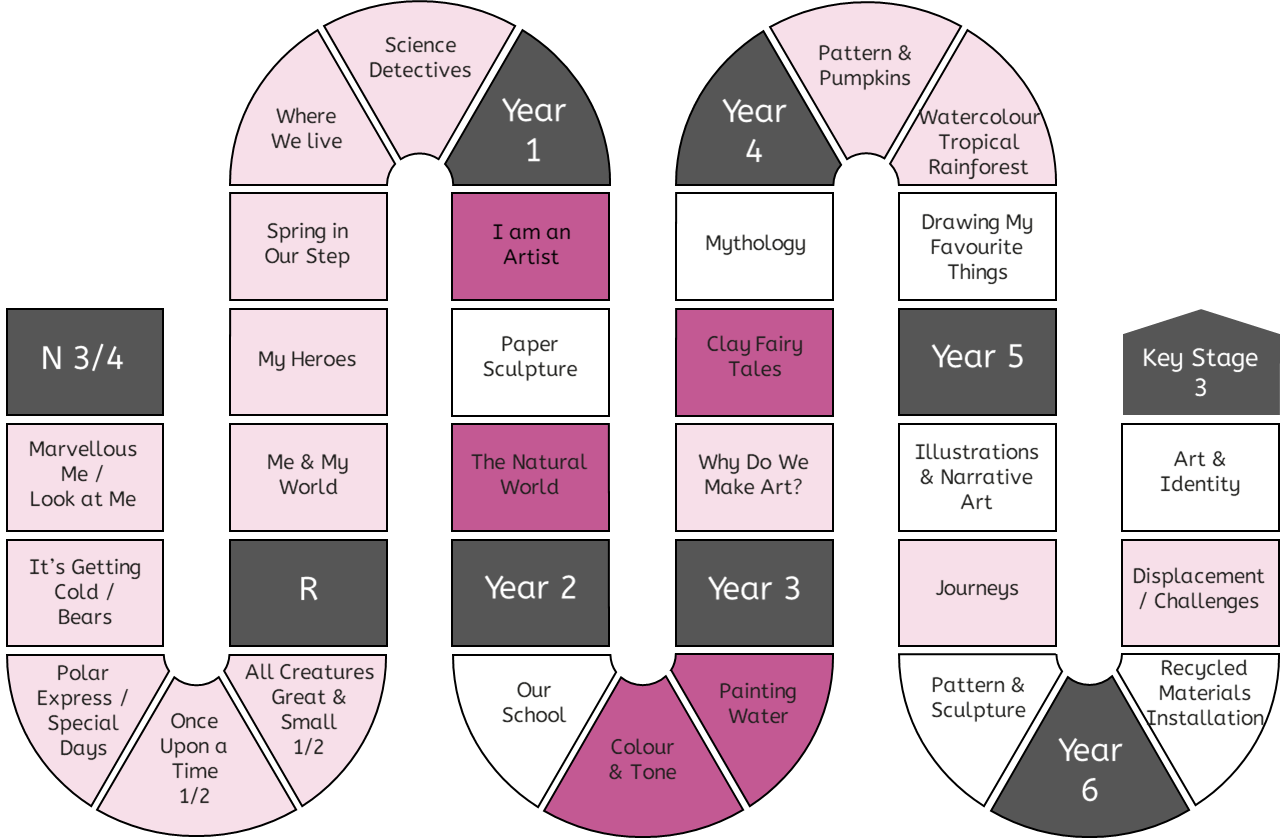 Prior knowledge of painting is explicitly reviewed in units across EYFS-KS2.
Tone
Line
Explore mark making with paints with increasing confidence and skill.
Form
Mix colours using acrylics paints in a palette.
Space
Shape
Pattern
Texture
Control of Materials
Mark Making
Painting
Drawing
Printing
Sculpture
Mix colours using poster paints in a palette.
Use stippling, tapered and dry brushstrokes with watercolour paint.
Use wet on wet and 'less to more see through' [opaque to translucent] techniques.
Use different amounts of water to create stronger [more opaque] and weaker [more translucent] colours.
Different paintbrushes are suited to different brush strokes and techniques.
Digital
Mixed Media
Progression in Practical Knowledge
Making simple line drawings, including continuous line drawings.
Formal Elements
Drawing is a key skill in Art & Design and reviewed in some way in every unit.
Colour
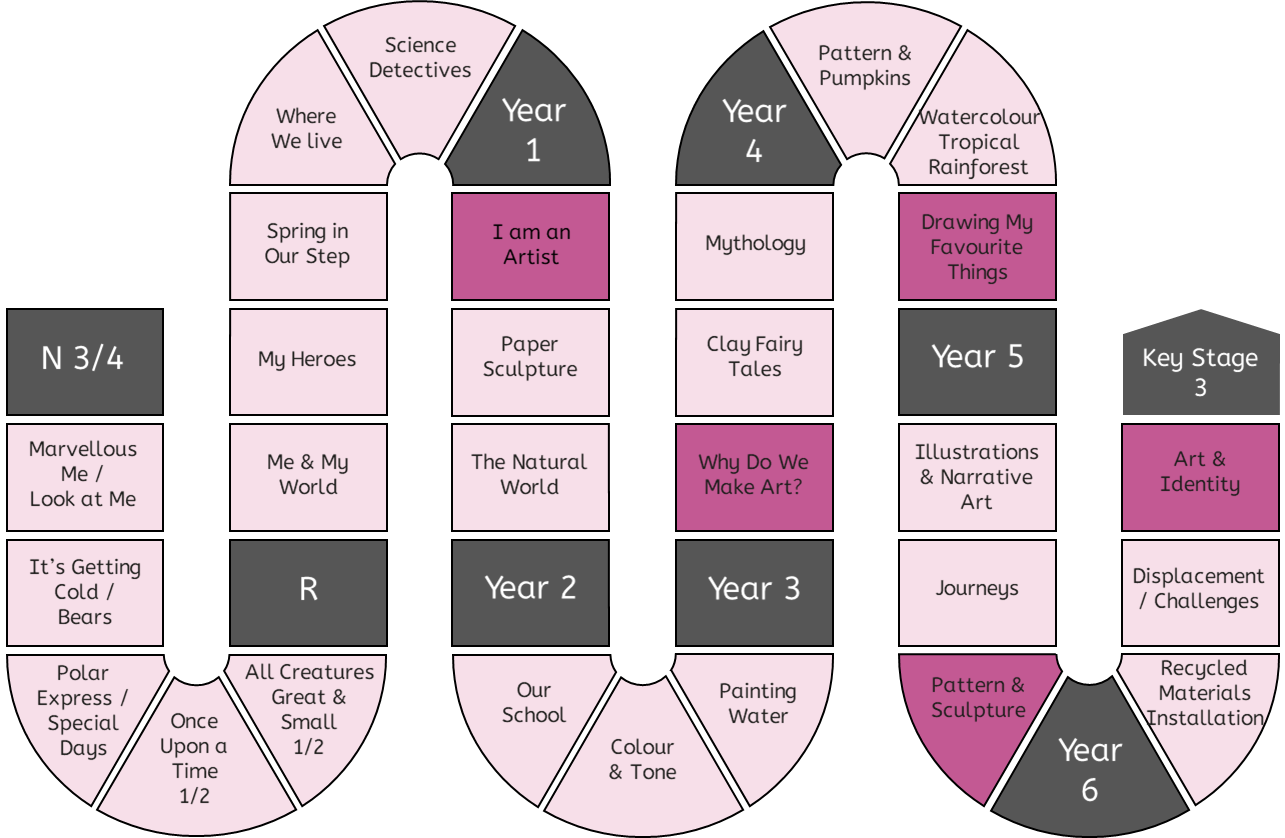 Tone
Line
Make a tonal drawing using pencil.
Form
Make marks to draw familiar things.
Space
Shape
Pattern
Texture
Control of Materials
Draw the human face and its features in proportion using pencil.
Mark Making
Painting
Drawing
Printing
Sculpture
When drawing from primary observation, artists look at the object they're drawing from. When drawing from secondary observation, artists look at a drawing or a copy of object.
When drawing from observation artists must look often and very carefully and at the object they're drawing from.
Digital
Mixed Media
Progression in Practical Knowledge
Collagraphic printmaking is a process in which materials are built up on a plate to be printed from.
Press print onto paper or fabric using the natural colour of the leaves.
Formal Elements
Colour
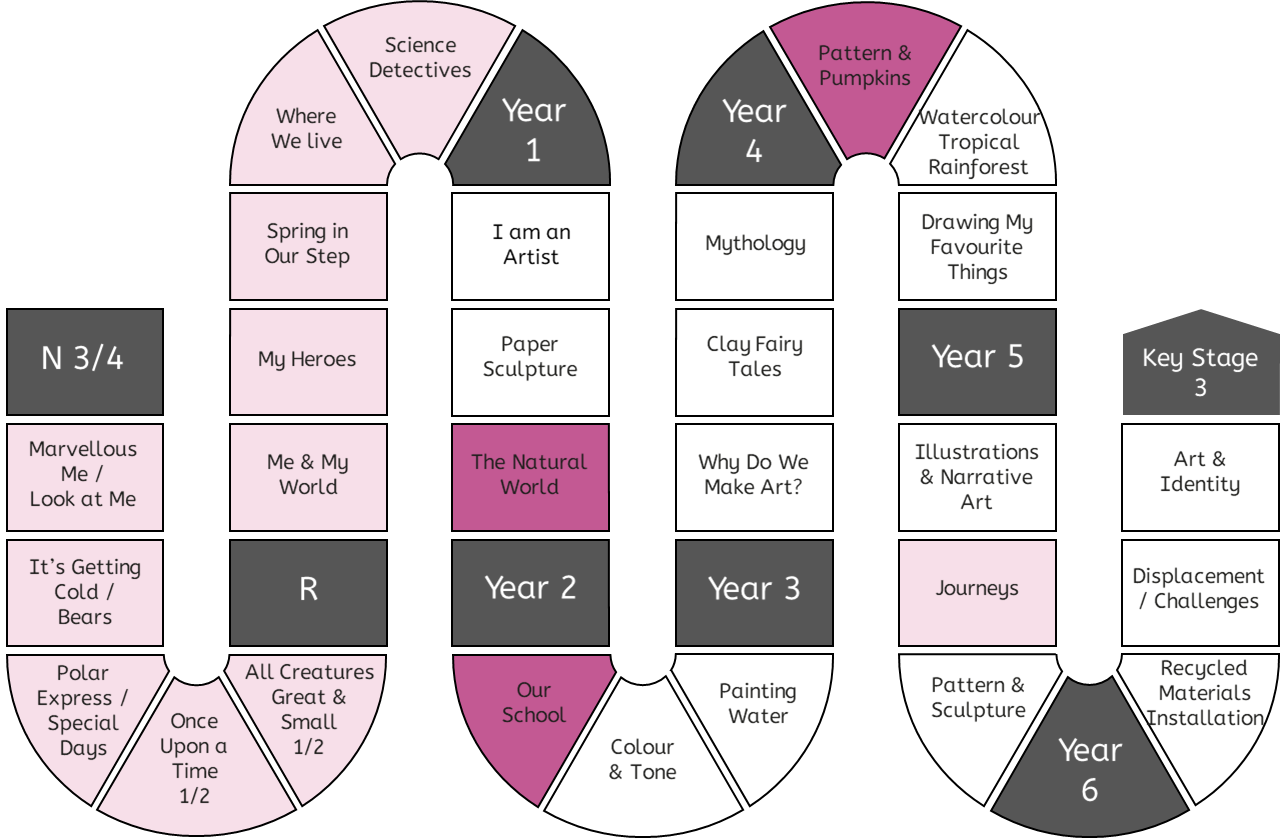 Tone
Line
Form
Make simple prints using poster paints.
Prior knowledge of printing is explicitly reviewed.
Space
Shape
Pattern
Texture
Control of Materials
Mark Making
Painting
Drawing
Printing
Sculpture
Using crayons to transfer texture and pattern from existing surfaces.
Monoprint onto paper.
Create a plate to make a press print. Apply ink (or paint) with a roller. Press print onto paper or fabric using a plate.
Digital
Mixed Media
Progression in Practical Knowledge
Arrange a 3D composition by considering size, shape, texture and space between objects.
Create a paper sculpture by folding and twisting and gluing it together.
Formal Elements
Colour
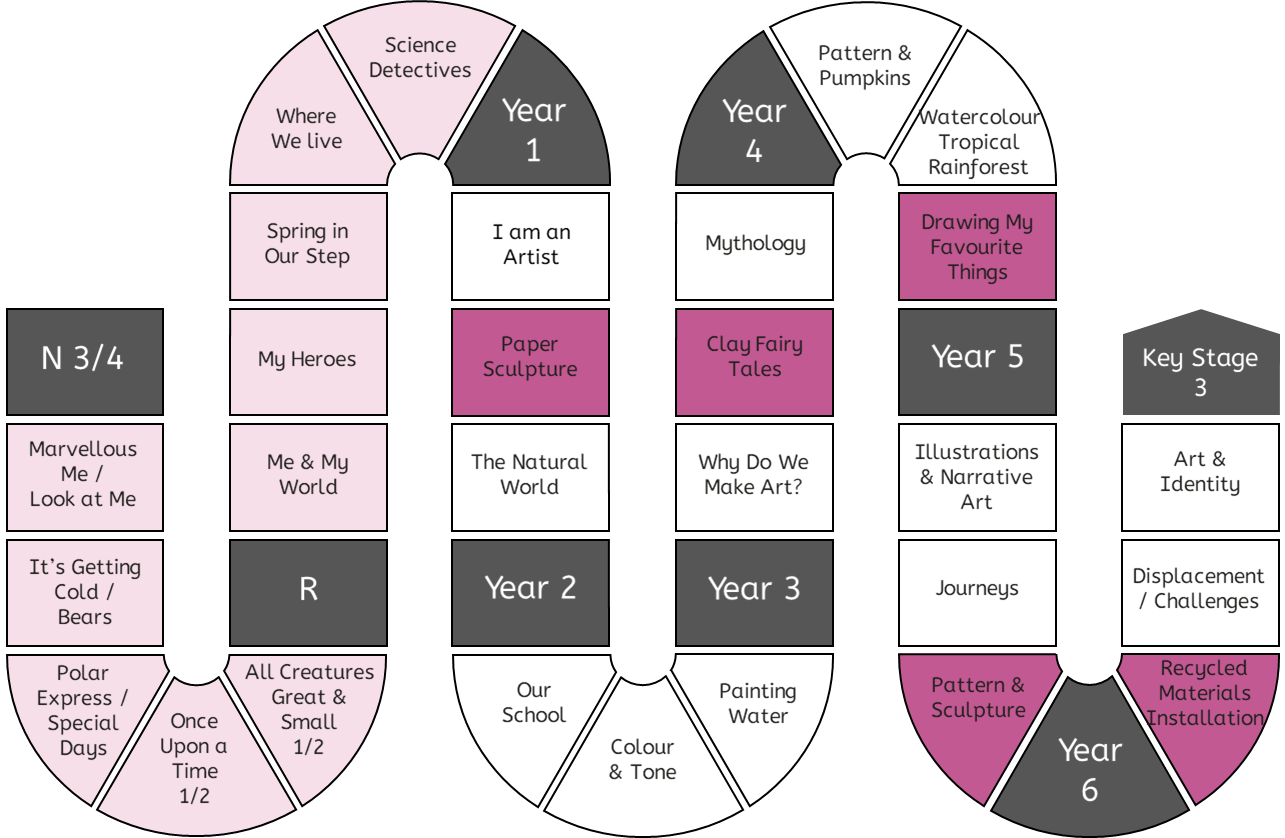 Tone
Line
Explore making sculptures using a range of materials and junk modelling.
Origami is a Japanese artform of creating 3D models by folding a piece of paper.
Form
Space
Shape
Pattern
Texture
Control of Materials
Mark Making
Painting
Drawing
Cut, shape and manipulate existing objects to create a sculpture.
Printing
Sculpture
Make a tile using clay.
Make a raised relief by adding layers of clay.
Use slip (a mixture of clay and water) as a glue in ceramics.
Score surfaces before adding slip to help the pieces attach more reliably.
Digital
Mixed Media
Progression in Practical Knowledge
Take photographs of tableau vivant, which is made by standing still to represent the figures in a story.
Formal Elements
Colour
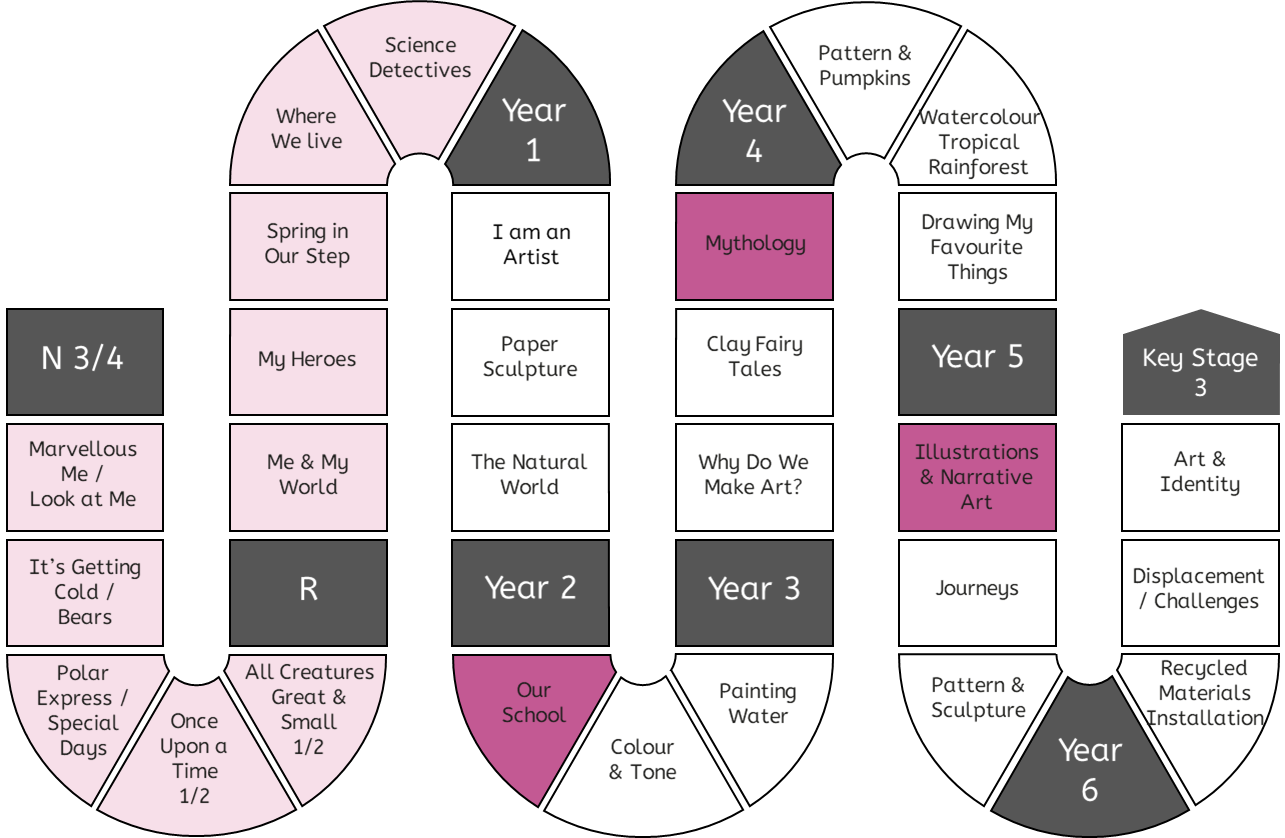 Tone
Line
Design figures and characters in software programmes (e.g. PowerPoint).
Form
Space
Shape
Pattern
Texture
Control of Materials
Mark Making
Painting
Drawing
Printing
Sculpture
Take photographs of objects and surfaces using cameras or tablets.
Digital
Mixed Media
Progression in Practical Knowledge
Formal Elements
Create a montage.
Colour
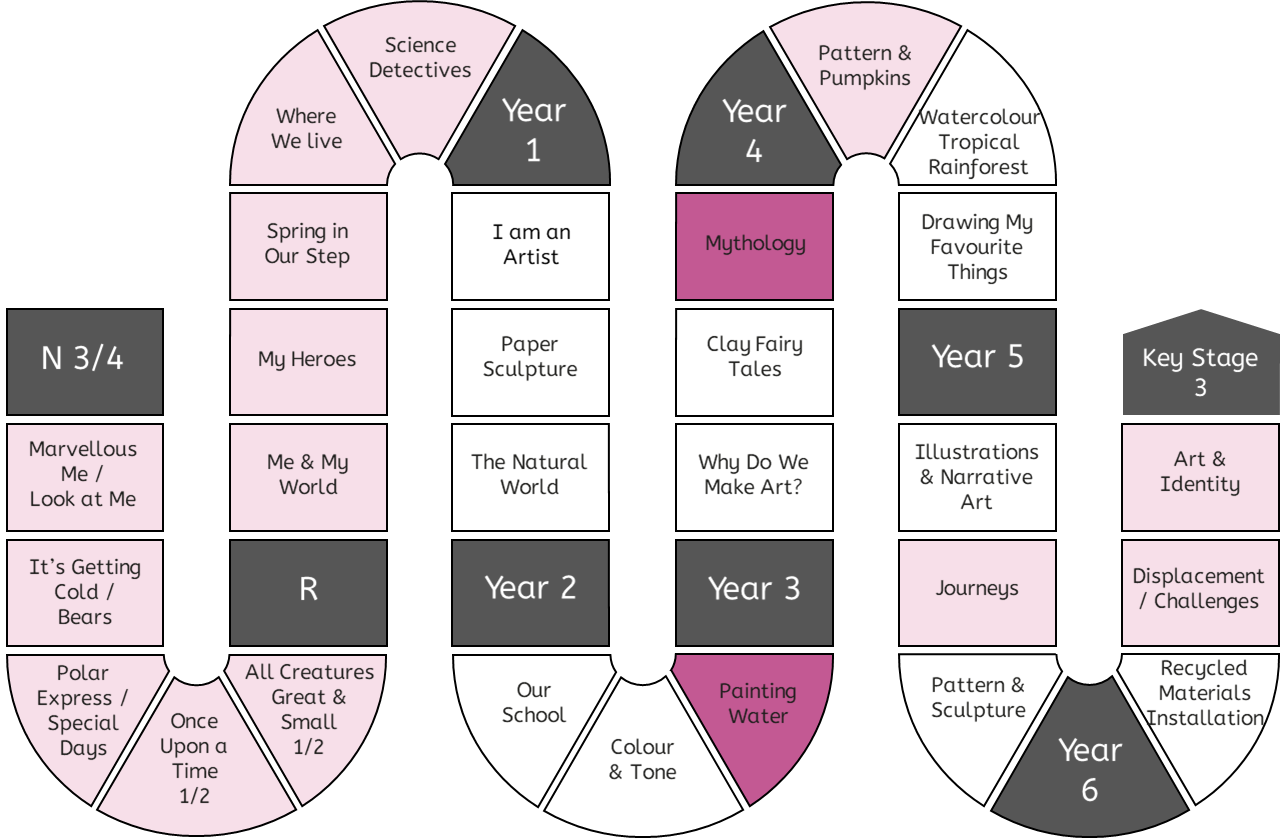 Tone
Line
Prior knowledge of mixed media is explicitly reviewed in units across EYFS-KS2.
Form
Space
Shape
Pattern
Texture
Control of Materials
Mark Making
Painting
Drawing
Printing
Sculpture
Create a collage.
Digital
Mixed Media
Progression in Theoretical Knowledge
Different Artworks
Progression in Theoretical Knowledge
Traditional, Modern and Contemporary Artists
Klee
(1910-40s) – Y1
Mondrian
(1910-40s) – Y1
Kandinsky
(1910s-20s) – Y1
Hockney
(1960-2020s) – Y2
Auerbach
(1960-2020s) – Y3
Long
(1960-2020s) – Y5
Himid
(1980-2020s) – Y5
Rousseau
(1750-1780s) – Y4
Hokusai*
(1820-30s) – Y2
Van Gogh
(1880-90s) – Y3
Matisse
(1940-50s) – Y4
1490
1500
1520
1520
1750
1760
1770
1780
1790
1800
1810
1820
1830
1840
1850
1860
1870
1880
1890
1900
1910
1920
1930
1940
1950
1960
1970
1980
1990
2000
2010
2020
2030
Monet
(1860-1900s) – Y1
McGee
(1950-2020s) – Y1
Kusuma
(1950-2020s) – Y1
Hadid
(1990-2010s) – Y2
Ofili
(1990-2020s) – Y3
Boyce
(1990-2020s) – Y6
Shonibare
(1990-2020s) – Y6
Leonardo (1470s-1500s) – Y1
Raphael (1500s-1520) – Y3
Michelangelo (1500s-40s) – Y5
Picasso
(1900-50s) – Y2
Kahlo
(1930-40s) – Y5
*The art history terms traditional, modern and contemporary art are only applied to western art.
Progression in Theoretical Knowledge
Artists from around the world
UK
Hockney (Y2)
Ofili (Y3)
Long (Y5)
Himid (Y5)
Boyce (Y6)
France
Monet (Y1)
Rousseau (Y4)
Matisse (Y4)
Netherlands
Mondrian (Y1)
Van Gogh (Y3)
Russia
Kandinsky (Y1)
Italy
Raphael, Michelangelo, Leonardo (Y1, Y3)
Germany
Klee (Y1)
Auerbach (German-British) (Y3)
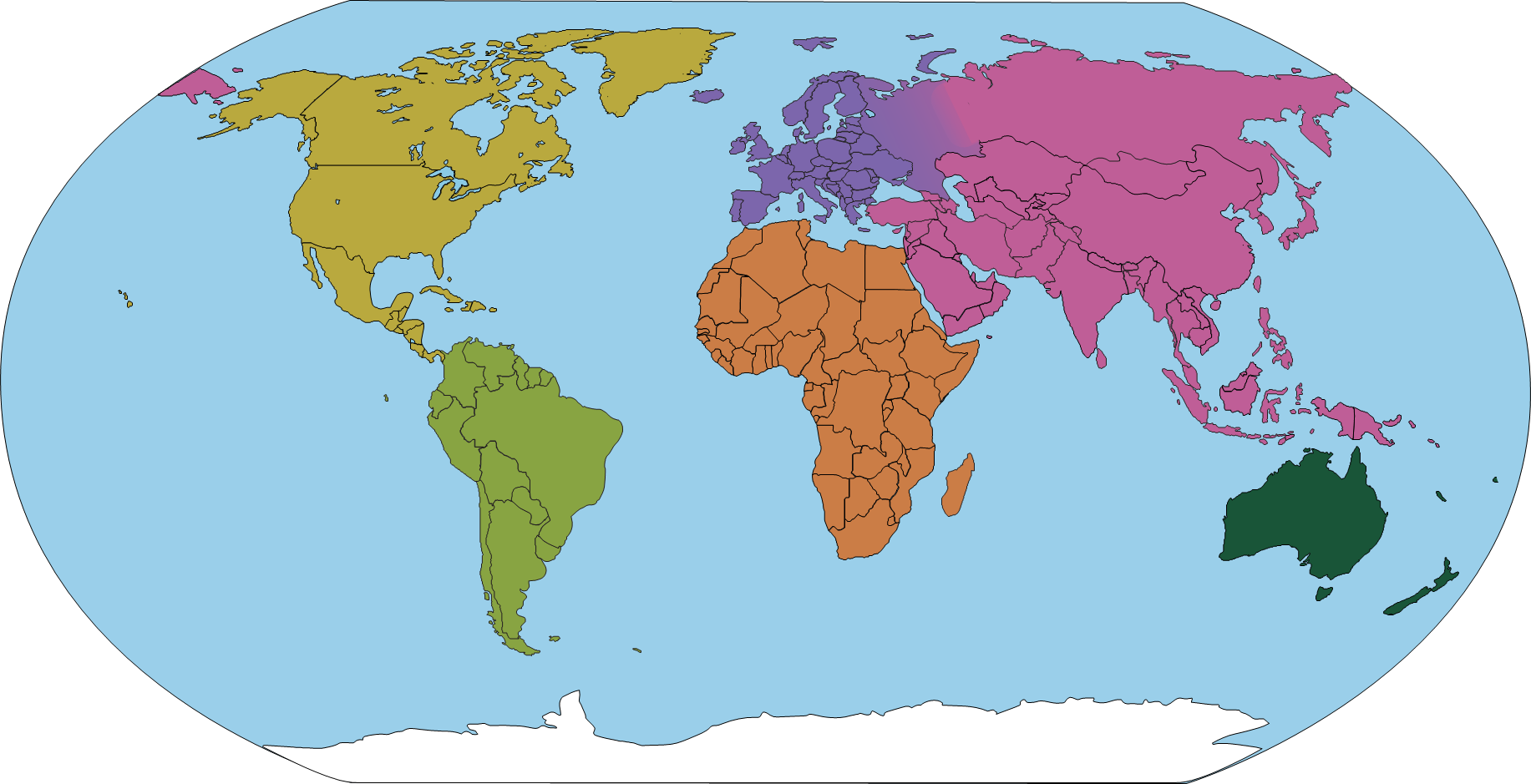 USA
McGee (Y1)
Japan
Hokusai (Y2)
Kusama (Y4)
Spain
Picasso (Y2)
Iraq
Hadid (British-Iraqi) (Y2)
Mexico
Kahlo (Y5)
Nigeria
Anyaeji (Nigerian) Y6
Shonibare (British-Nigerian) (Y6)
Colombia
Rodriguez (Y4)
Progression in Disciplinary Knowledge